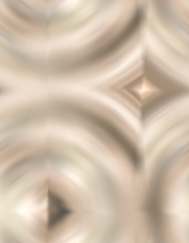 Михаил Евграфович Салтыков - Щедрин
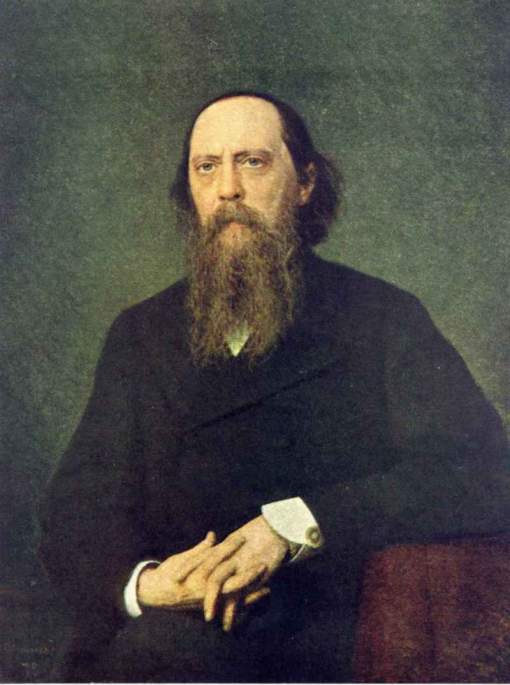 Жизнь и творчество писателя.
Pptshki.ru
(1826 – 1889)
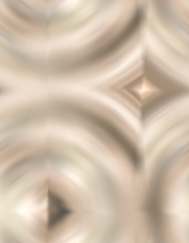 Детство  писателя
Был шестым ребенком потомственного дворянина коллежского советника Е. В. Салтыкова. Мать происходила из семьи московских купцов. До 10 лет жил в имении отца. Детские годы прошли в атмосфере крайней бережливости и строгости матери, зачастую оборачивавшейся жестокостью. Отношения между членами семьи – равнодушие, разобщенность, деление детей на любимых и «постылых», физические наказания – позднее стали основой для ярких художественных образов семейства Головлевых в романе «Господа Головлевы.
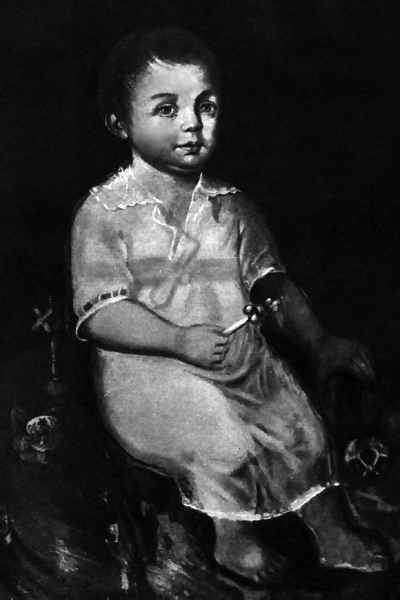 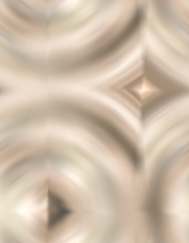 Дом в селе Спас-Угол Тверской губернии, где родился М.Е.Салтыков.
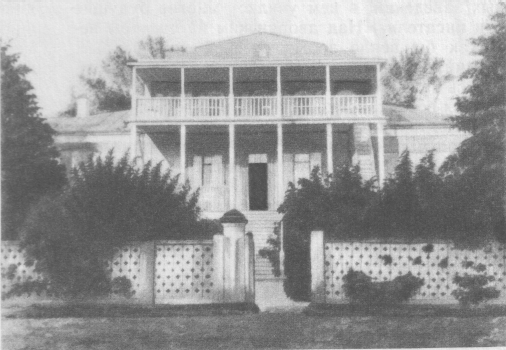 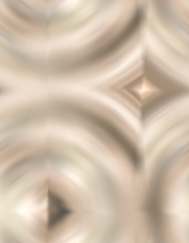 Е.В.Салтыков, отец писателя и мать, Салтыкова О.М.
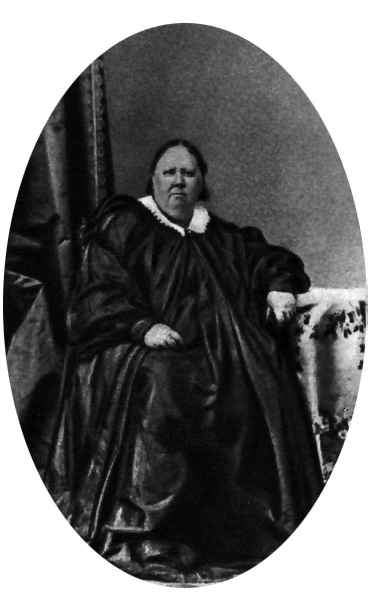 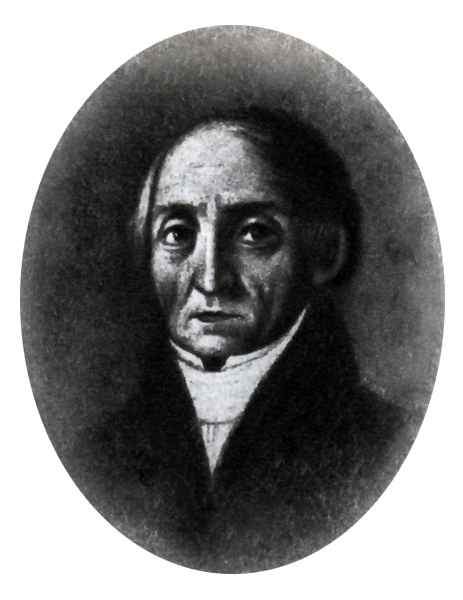 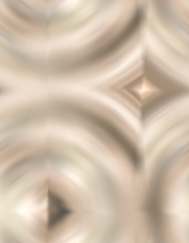 Годы учёбы
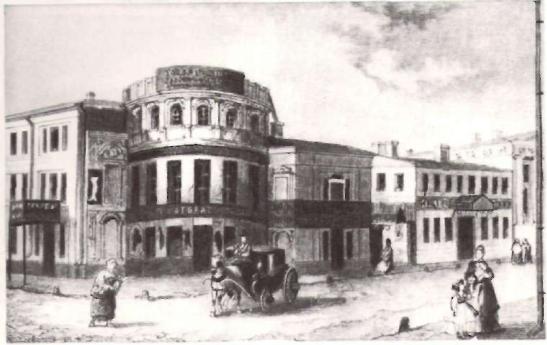 Получив хорошее домашнее образование, Салтыков в 10 лет был принят пансионером в Московский дворянский институт, где провел два года.
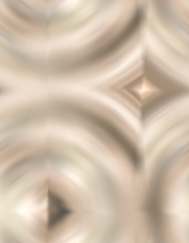 Царскосельский лицей
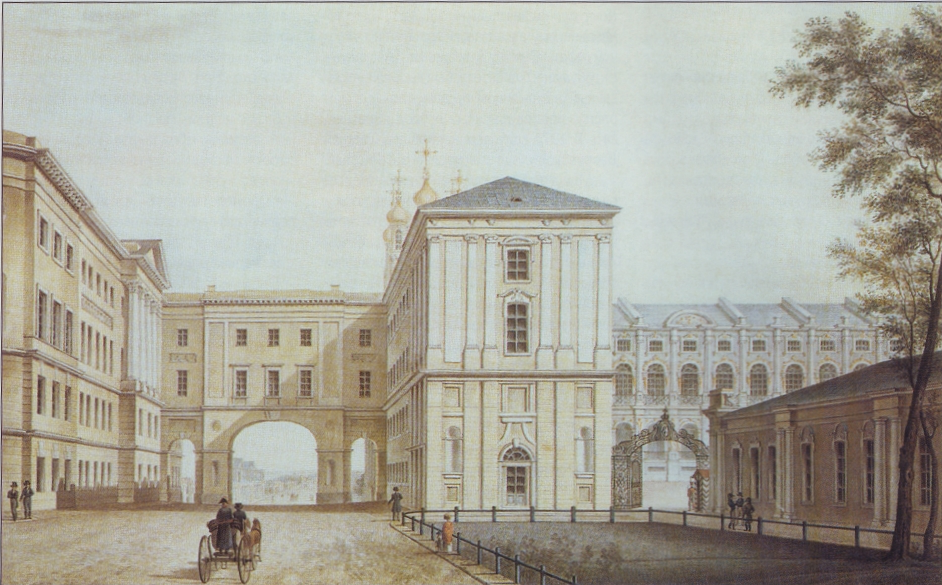 В 1838 переведен в Царскосельский лицей. Здесь начинает писать стихи, испытывает большое влияние статей В. Белинского и А. Герцена, произведений Н. Гоголя.
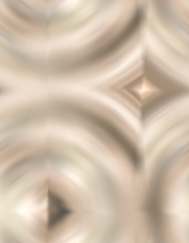 Служба
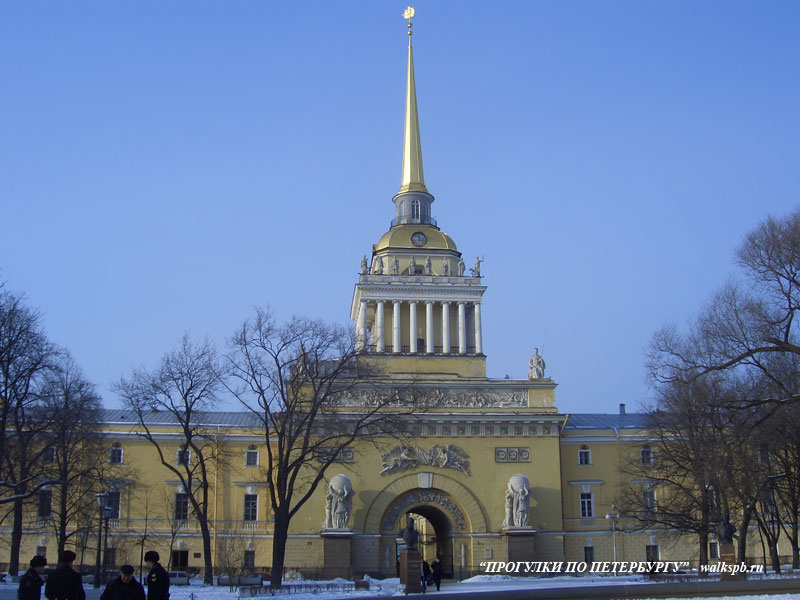 В 1844 после окончания лицея служил чиновником в канцелярии Военного министерства. "...Везде долг, везде принуждение, везде скука и ложь...", такую характеристику дал он бюрократическому Петербургу.
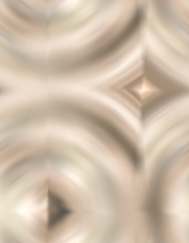 Кружок Петрашевского.
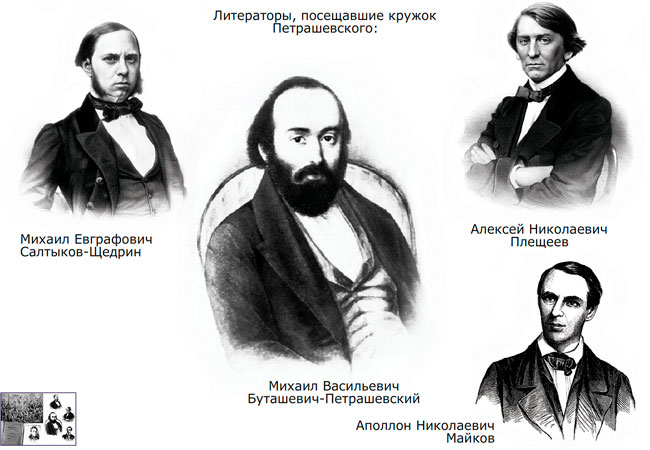 Другая жизнь более привлекала Салтыкова: общение с литераторами, посещение "пятниц" Петрашевского, где собирались философы, ученые, литераторы, военные, объединенные антикрепостническими настроениями, поисками идеалов справедливого общества.
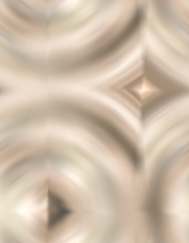 Арест и ссылка.
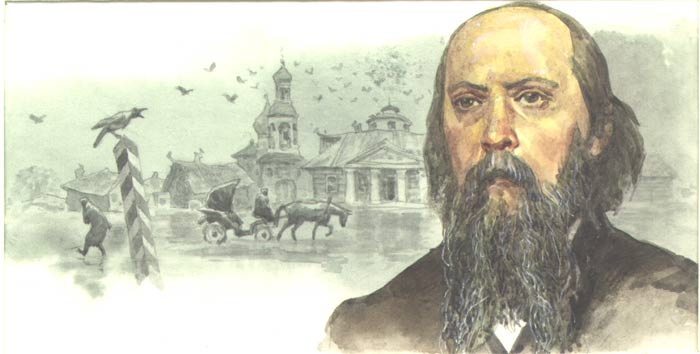 Первые повести Салтыкова "Противоречия" (1847), "Запутанное дело" (1848) своей острой социальной проблематикой обратили на себя внимание властей, напуганных французской революцией 1848. Писатель был выслан в Вятку за "...вредный образ мыслей и пагубное стремление к распространению идей, протрясших уже всю Западную Европу...".
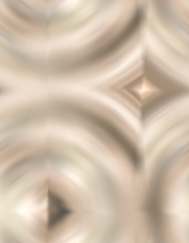 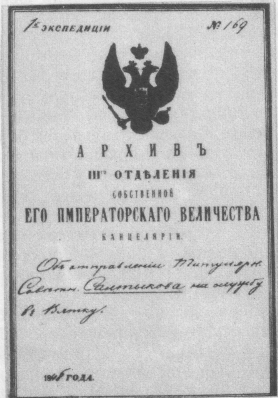 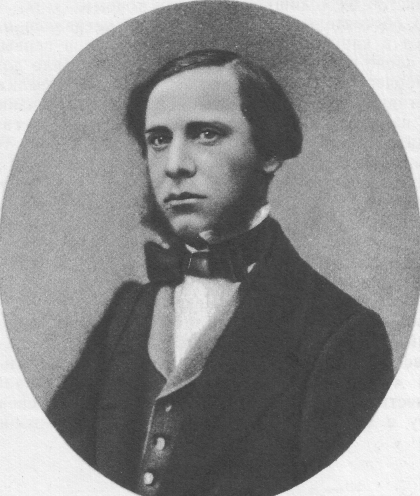 Дело III отделения
 о ссылке М.Е. Салтыкова 
в Вятку. 1848 г.
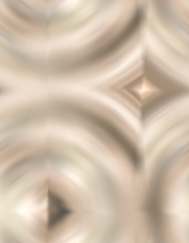 Здесь находился под арестом
 М.Е. Салтыков в апреле 1848 г.
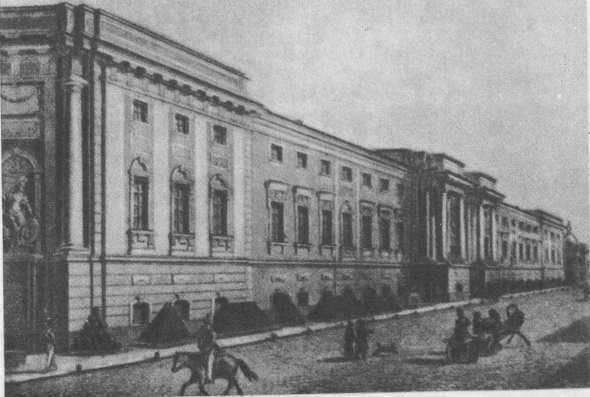 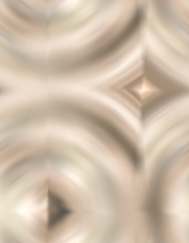 В Вятке
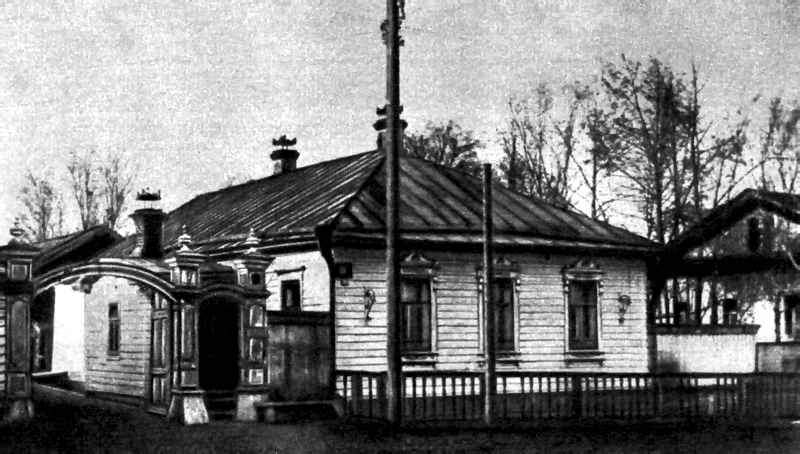 Дом, в котором жил Михаил Евграфович.
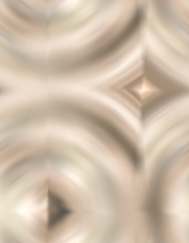 Вятка имела на меня и благодетельное влияние: 
она меня сблизила с действительной жизнью
 и дала много материалов для "Губернских очерков".
М.Е. Салтыков
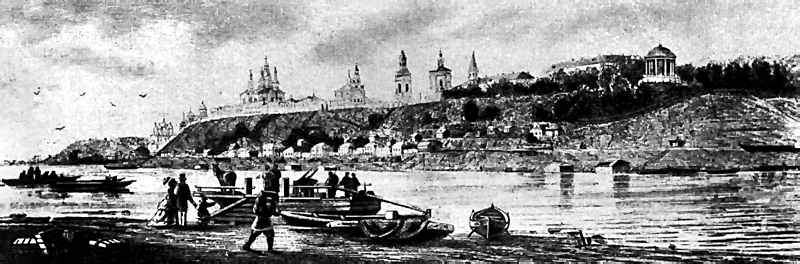 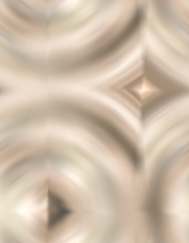 Рязань
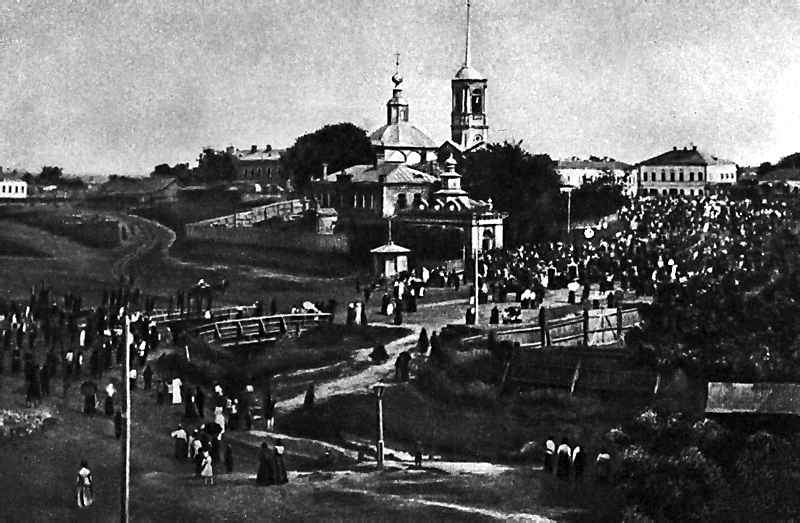 Тупоумие здешних властей по крестьянскому делу столь изумительно, что нельзя быть без отвращения свидетелем того, что делается. Думаю к осени совсем рассчитаться со службой…
М.Е. Салтыков–Щедрин – П.В. Анненкову. 
16 мая 1861 г.
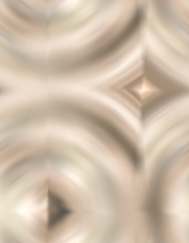 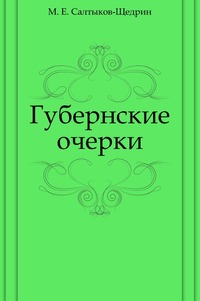 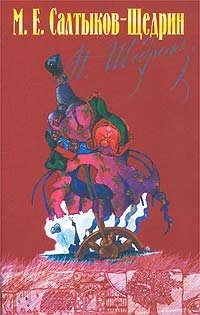 «ГУБЕРНСКИМИ ОЧЕРКАМИ» ГОРДИТСЯ И ДОЛГО БУДЕТ ГОРДИТЬСЯ НАША ЛИТЕРАТУРА. B КАЖДОМ ПОРЯДОЧНОМ ЧЕЛОВЕКЕ РУССКОЙ ЗЕМЛИ ЩЕДРИН ИМЕЕТ ГЛУБОКОГО ПОЧИТАТЕЛЯ... НИКТО НЕ КАРАЛ НАШИХ ОБЩЕСТВЕННЫX ПОРОКОВ СЛОВОМ БОЛЕЕ ГОРЬКИМ, НЕ ВЫСТАВЛЯЛ НАШИХ ОБЩЕСТВЕННЫХ ЯЗВ C БОЛЬШЕЮ БЕСПОЩАДНОСТЬЮ.
Чернышевский.
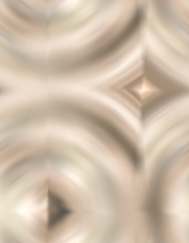 Тверь
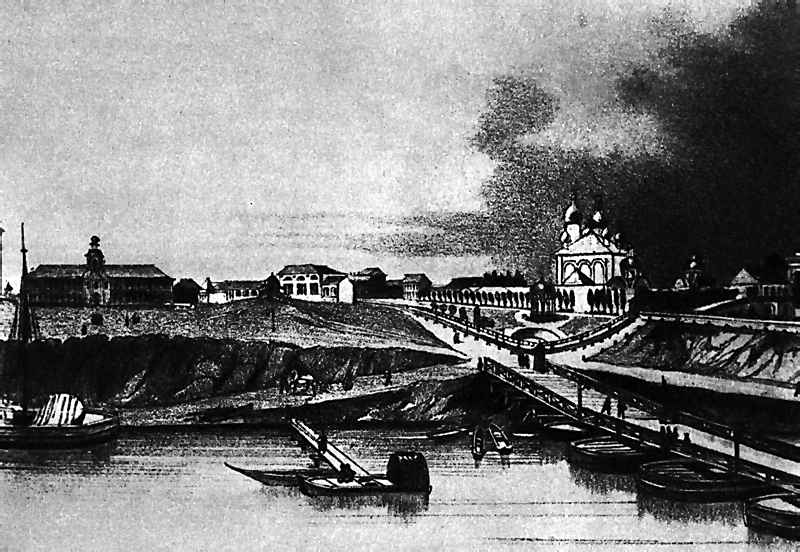 В 1858 - 62 служил вице-губернатором в Рязани, затем в Твери. Всегда стремился окружать себя на месте своей службы людьми честными, молодыми и образованными, увольняя взяточников и воров.
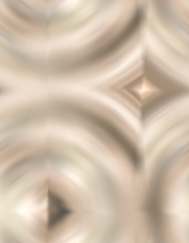 Жена писателя
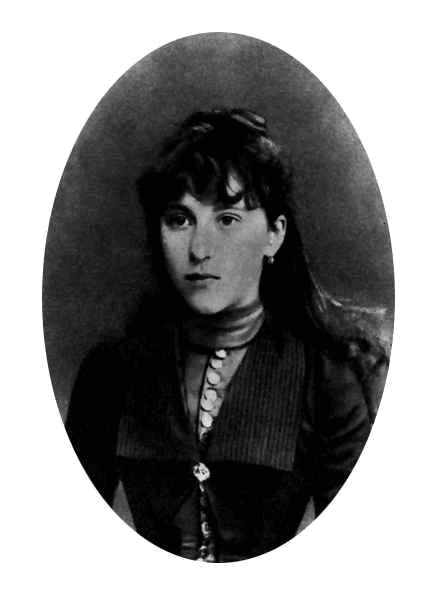 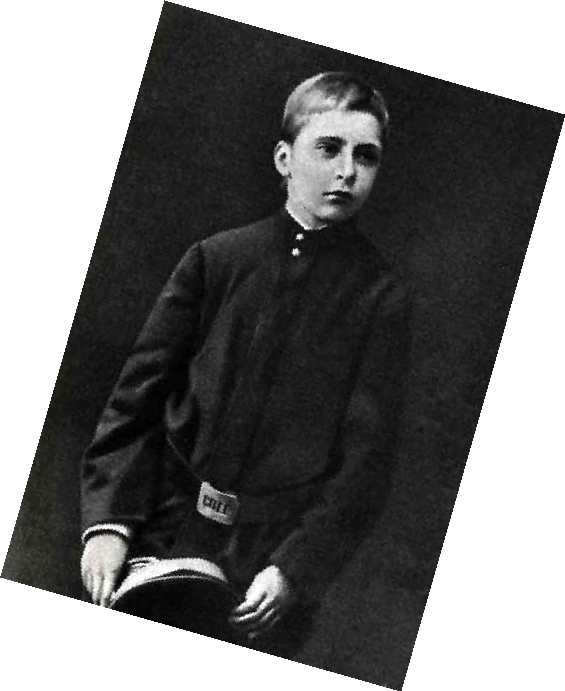 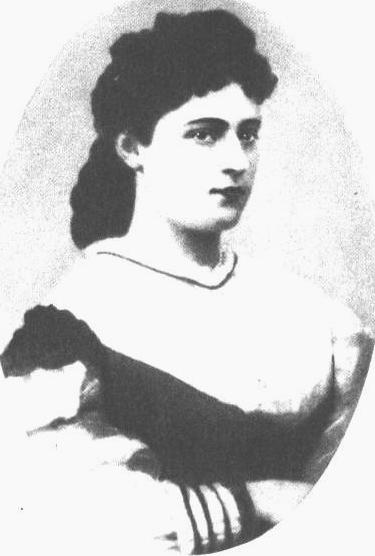 В это время женится на 17-летней дочери вятского вице-губернатора, Е. Болтиной.
Елизавета - дочь
Константин - сын
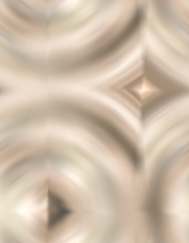 В Петербурге.
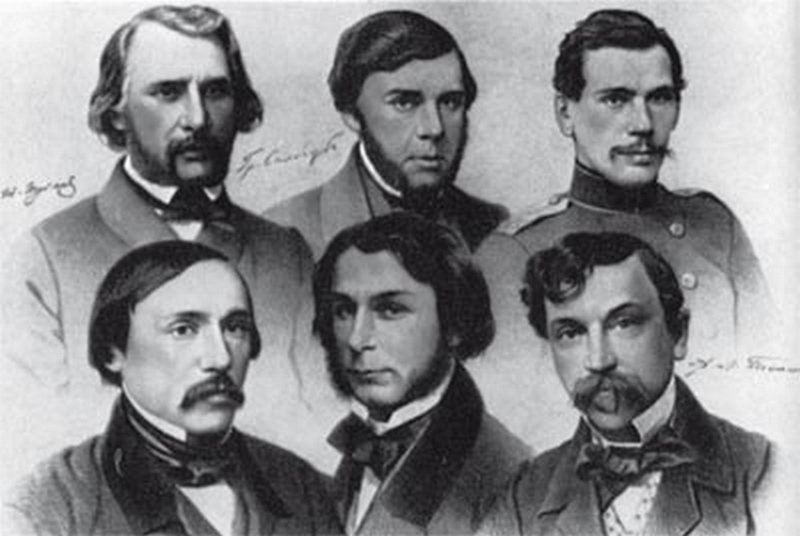 В 1862 выходит в отставку, переезжает в Петербург и по приглашению Некрасова входит в редакцию журнала "Современник", который в это время испытывает огромные трудности (Добролюбов скончался, Чернышевский заключен в Петропавловскую крепость). Салтыков берет на себя огромную писательскую и редакторскую работу.
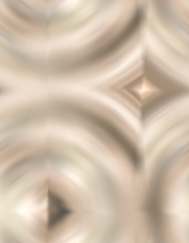 В журнале «Отечественные записки»
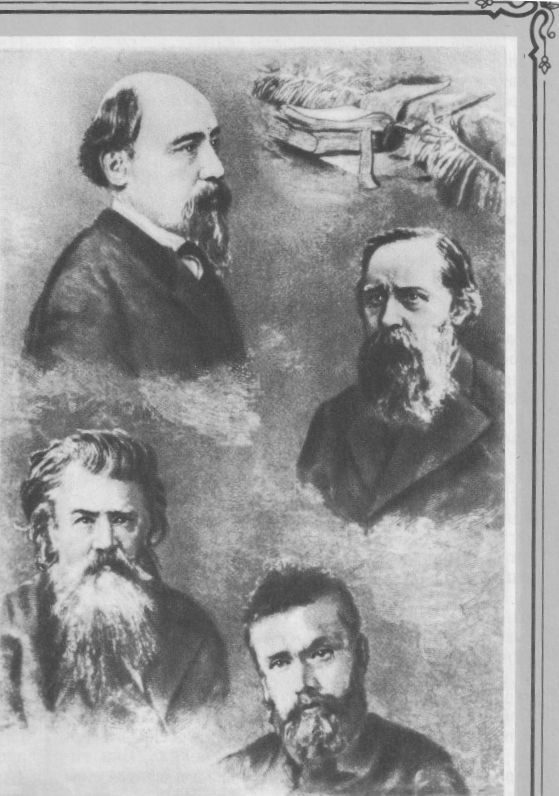 С 1868 по 1884 года все свои произведения он печатает только на страницах "Отечественных записок". Читатели журнала знакомятся с циклами сатирических рассказов и очерков Салтыкова: "Помпадуры и помпадурши", "Письма о провинции" ,"Признаки времени" ,"Господа ташкентц», "Благонамеренные речи».
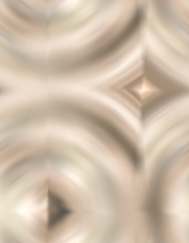 Сказки Салтыкова - Щедрина
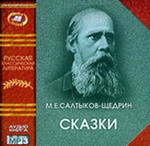 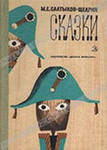 Наибольшей популярностью пользуются сказки Салтыкова-Щедрина. Первые его сказки были напечатаны в 1869 году: "Дикий помещик", "Как один мужик двух генералов прокормил".     Сказки - итог многолетних жизненных наблюдений писателя. В них он выступает как защитник народных интересов, выразитель народных идеалов, передовых идей своего времени (см. "Сказки М. Е. Салтыкова-Щедрина").
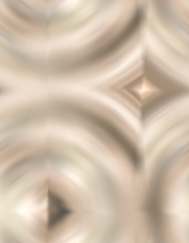 Роман «Господа Головлёвы»
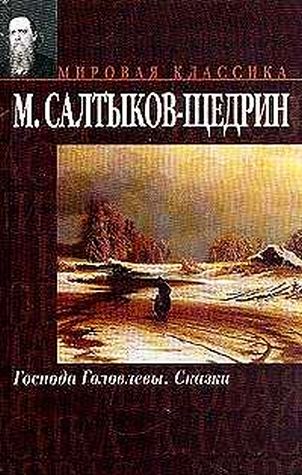 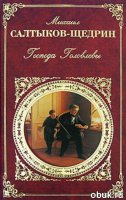 Среди произведений великого сатирика особое место занимает этот роман , в котором показаны три поколения семьи Головлевых. Люди этой семьи, непригодные к труду, душевно пустые, ненавидят и боятся друг друга. Идет непрестанная семейная война. Головлевских господ губит сам их склад жизни с сытым бездельем и паразитизмом. Здесь не жалеют ни больных, ни слабых, ни умирающих.
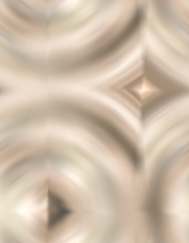 Последние годы жизни.
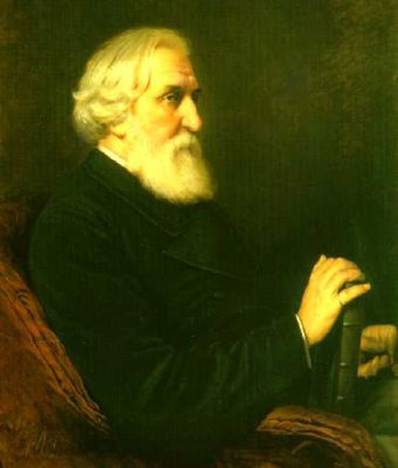 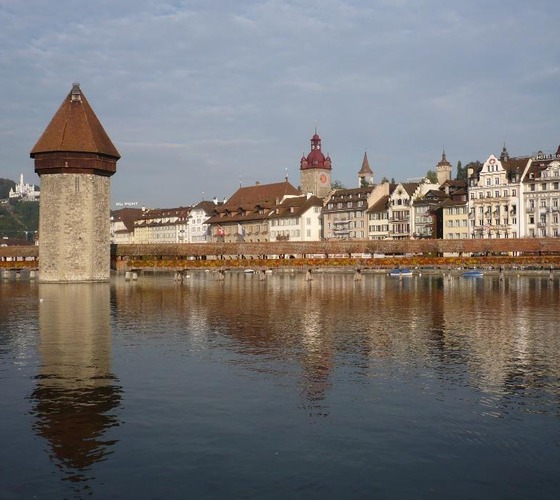 В 1875 - 76 лечился за границей, посещал страны Западной Европы в разные годы жизни. В Париже встречался с Тургеневым, Флобером, Золя.
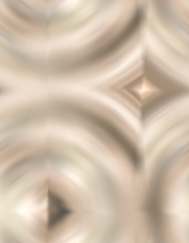 Последние годы жизни.
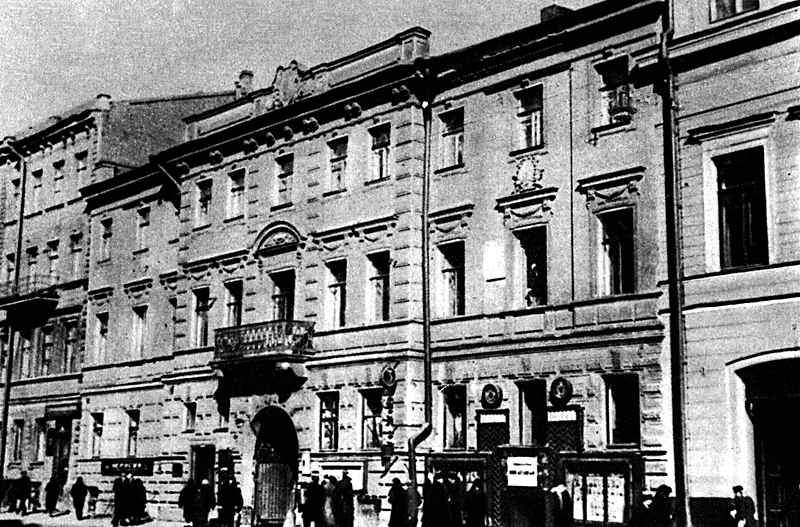 Петербург. Дом по Литейному проспекту,62.С 1876 г. до конца дней  в нём жил писатель.
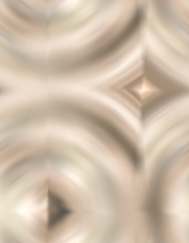 Смерть Салтыкова - Щедрина
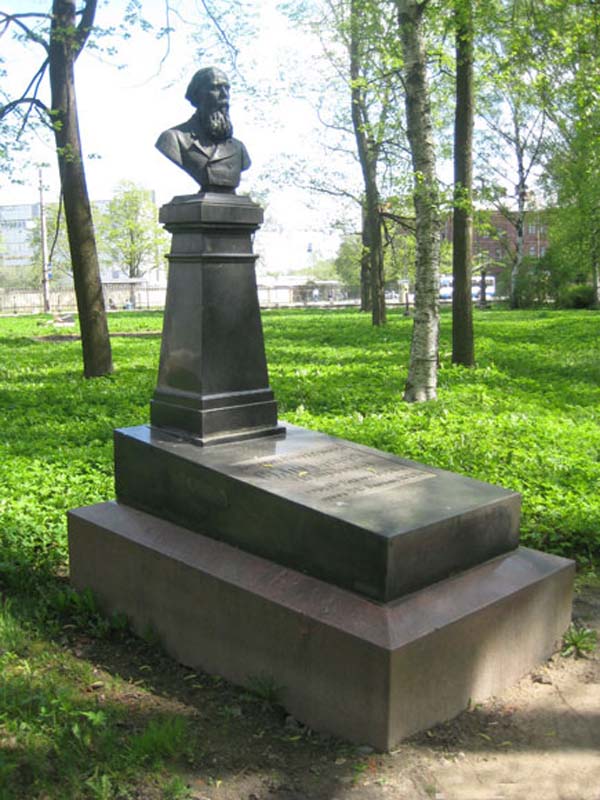 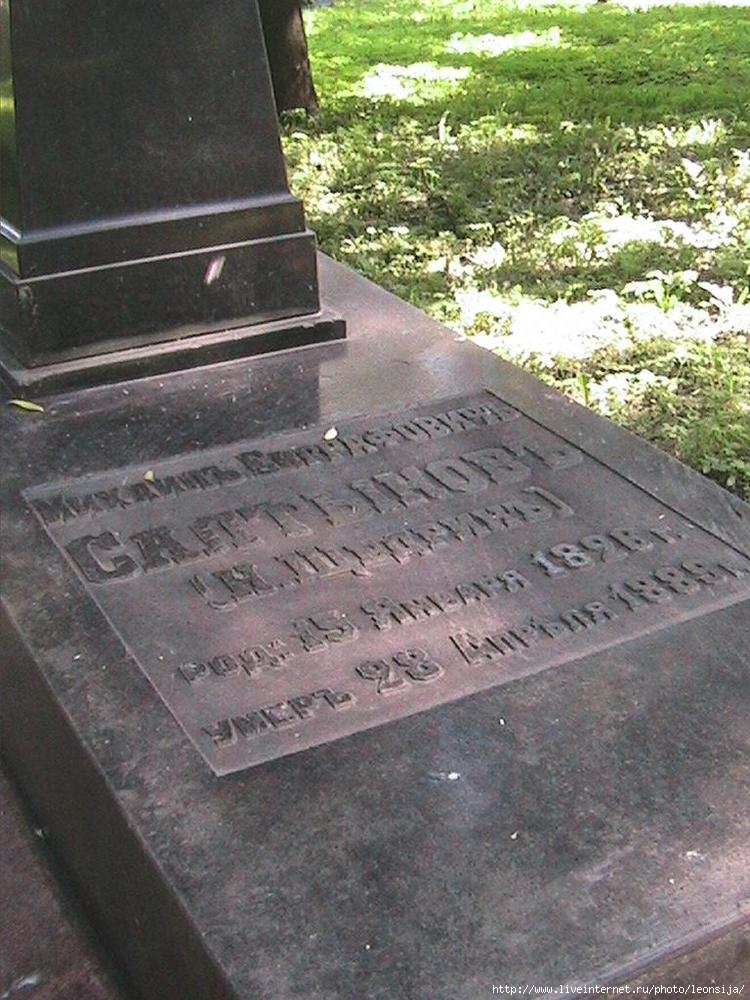 Салтыков-Щедрин умер 10 мая (по старому стилю - 28 апреля) 1889 в Петербурге, незадолго до смерти начав работу над новым произведением "Забытые слова". Погребен 2 мая (по старому стилю), согласно его желанию, на Волковом кладбище, рядом с И.С. Тургеневым .
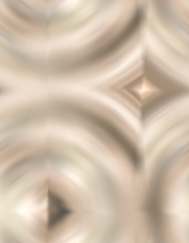 Писатель о России
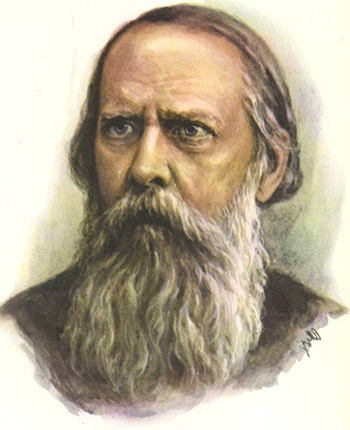 На протяжении всей жизни Салтыков-Щедрин сохранил веру в свой народ, свою историю. "Я люблю Россию до боли сердечной и даже не могу помыслить себя где-либо, кроме России".